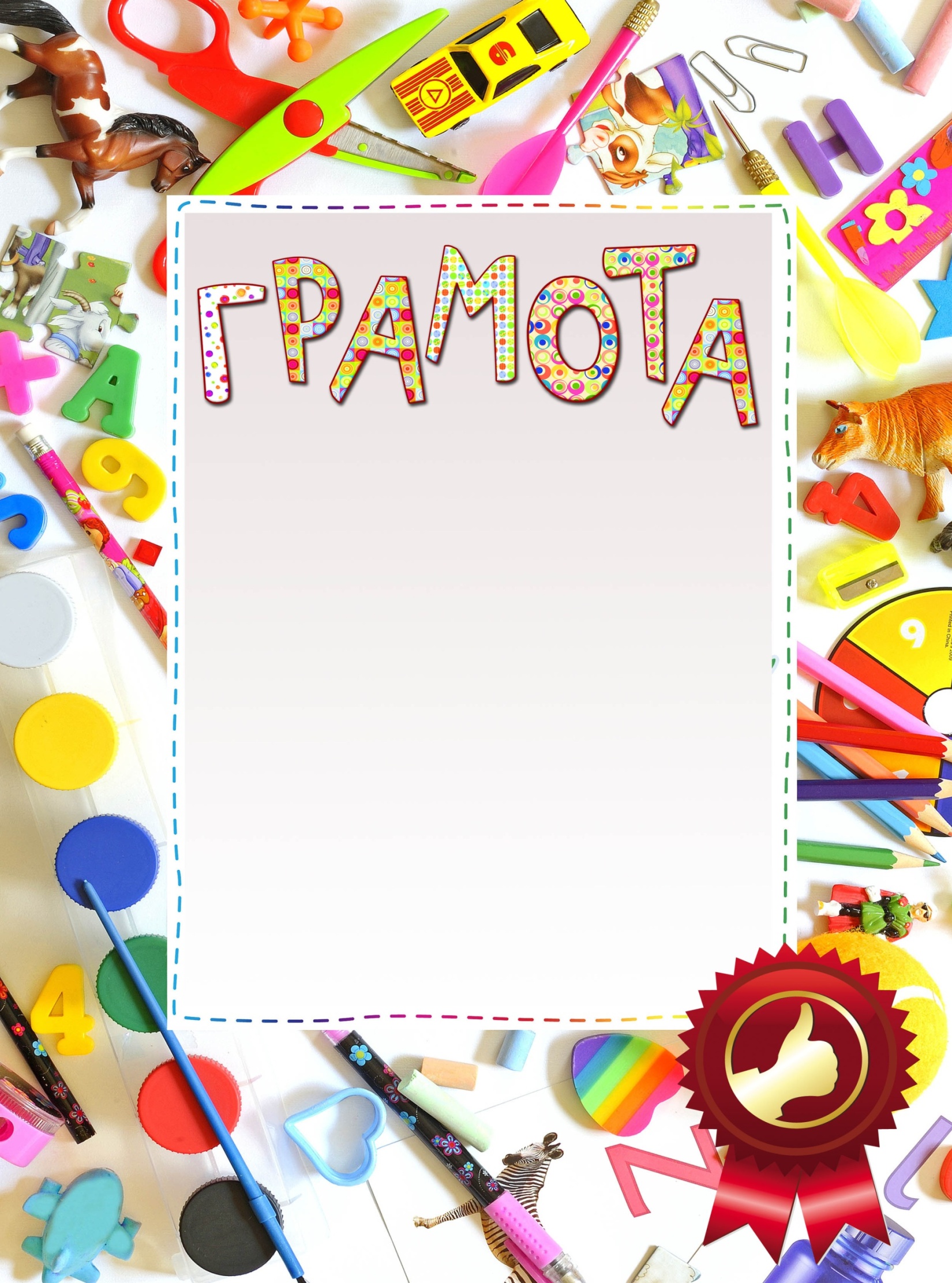 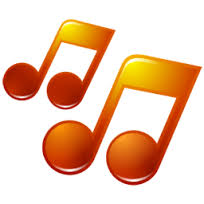 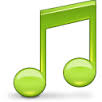 НАГОРОДЖУЄТЬСЯ
команда “ Басовий ключ”
за __ місце 
у музичному конкурсі
«Музика – чарівне диво!»


Директор                    Ковальчук В. В.
       школи
Кременець 2106р.
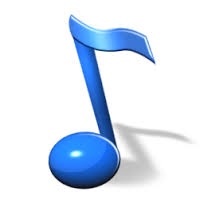 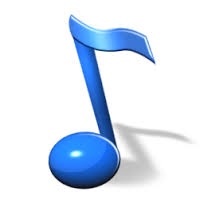 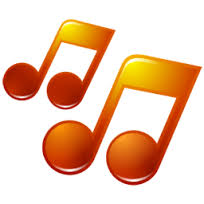 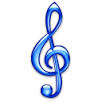